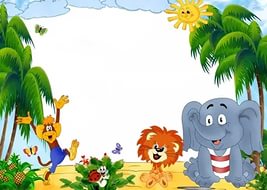 підготувала 
вчитель-дефектолог
КЗ “ДНЗ № 122 КТ” КМР
Волобоєва Т.В.
зоопарк
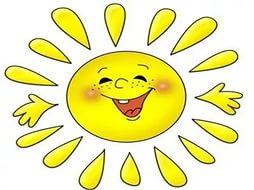 Запрошуємо  до веселого зоопарку.
Твоє завдання відгадати  всіх тварин за контуром.
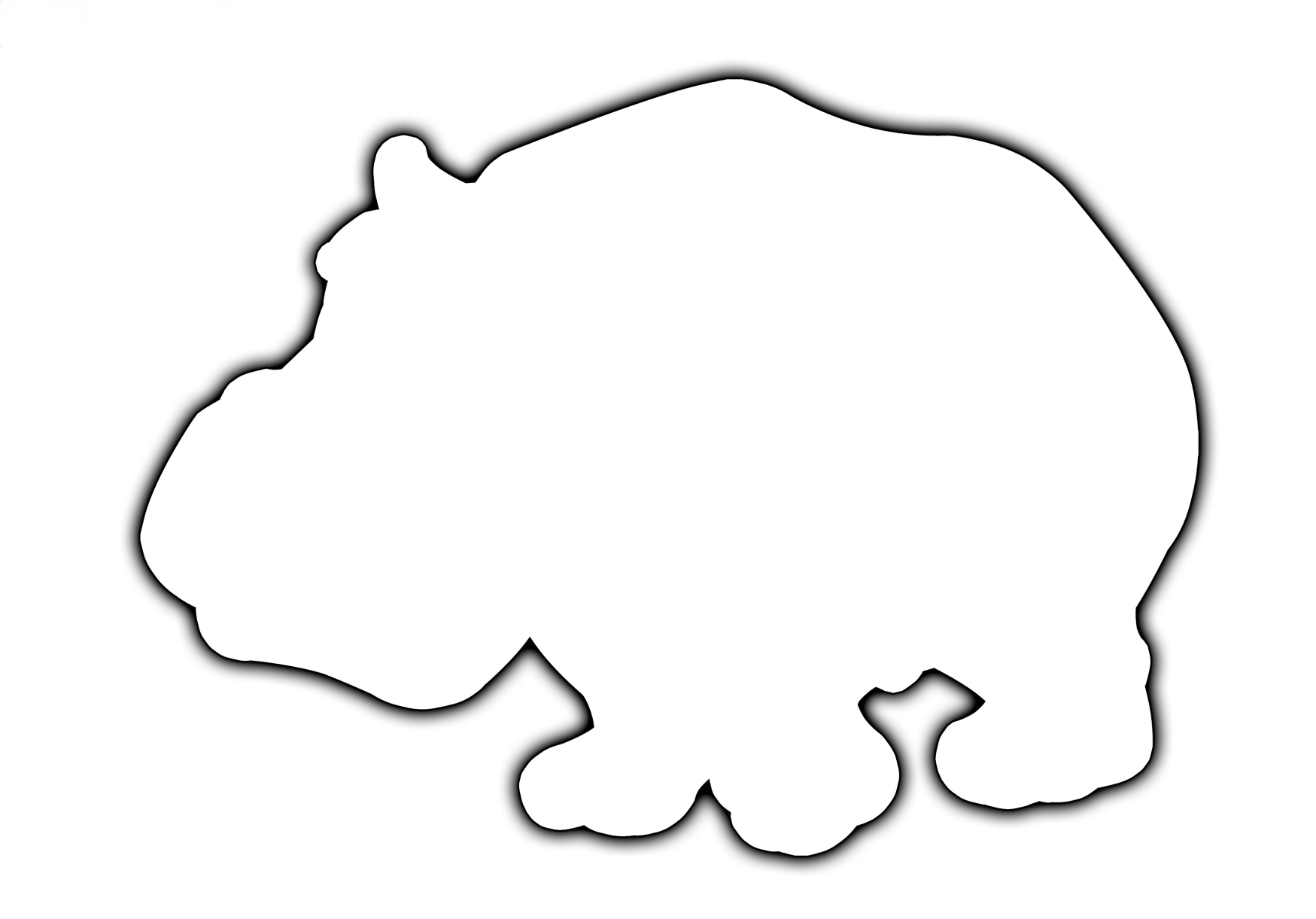 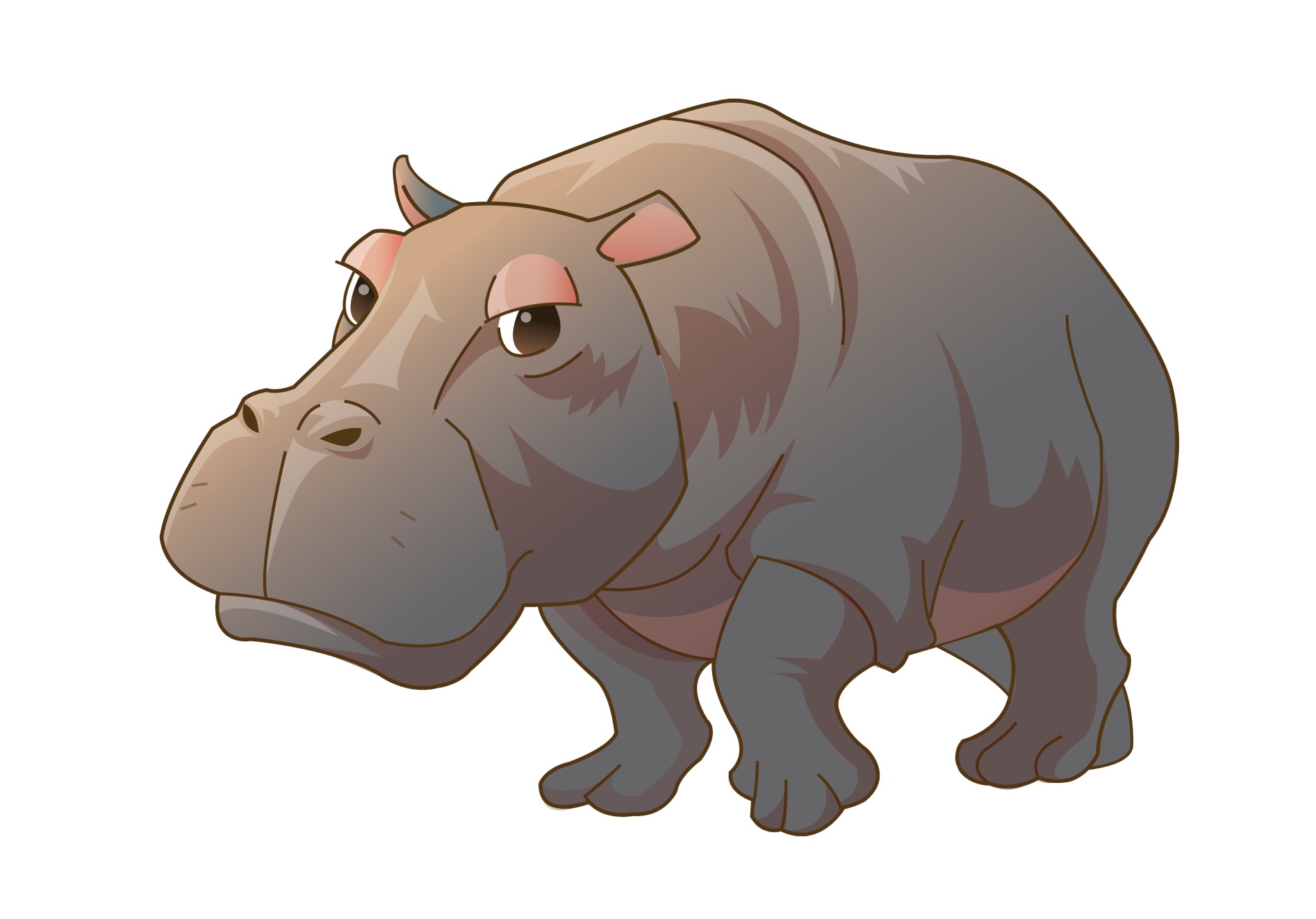 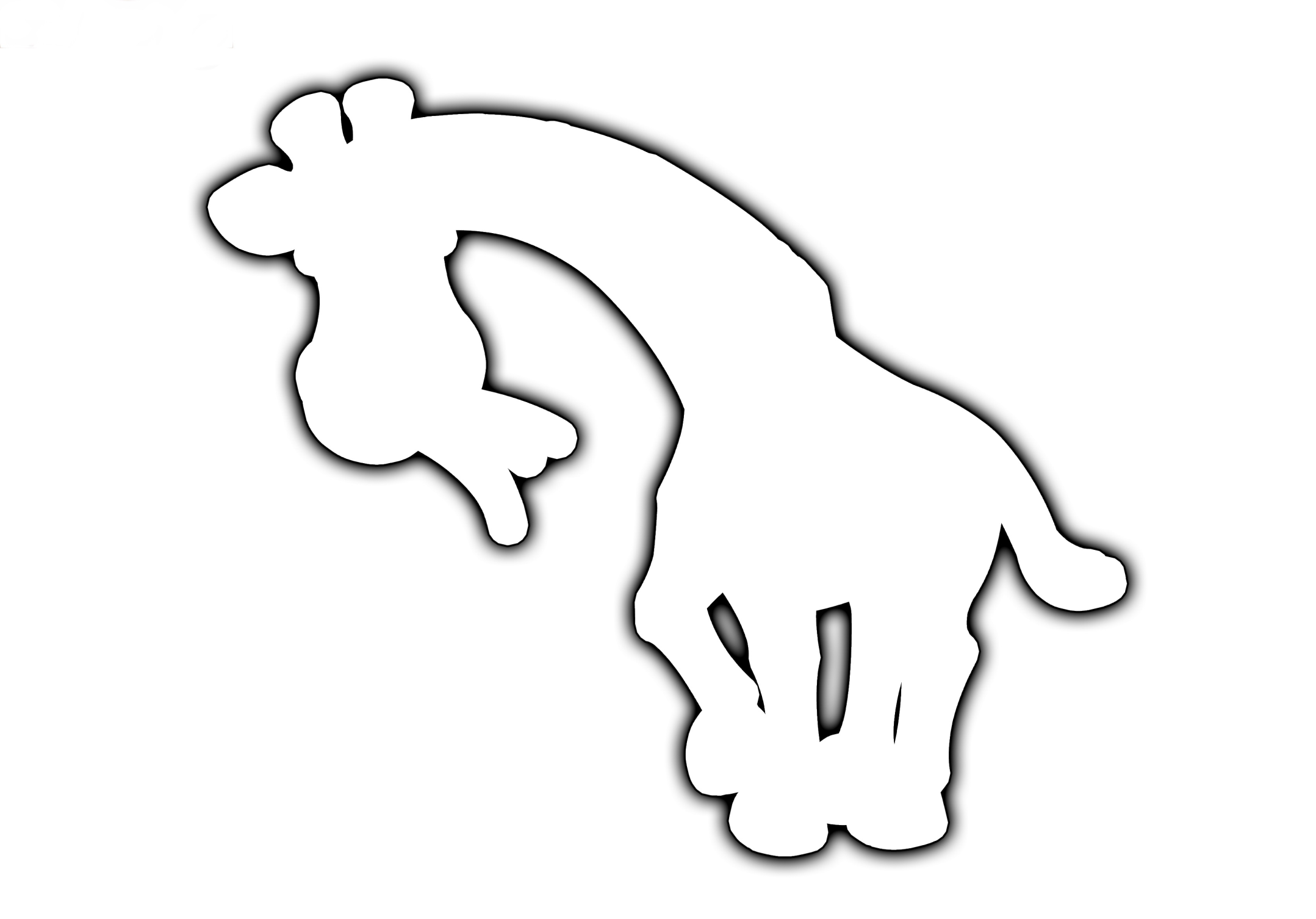 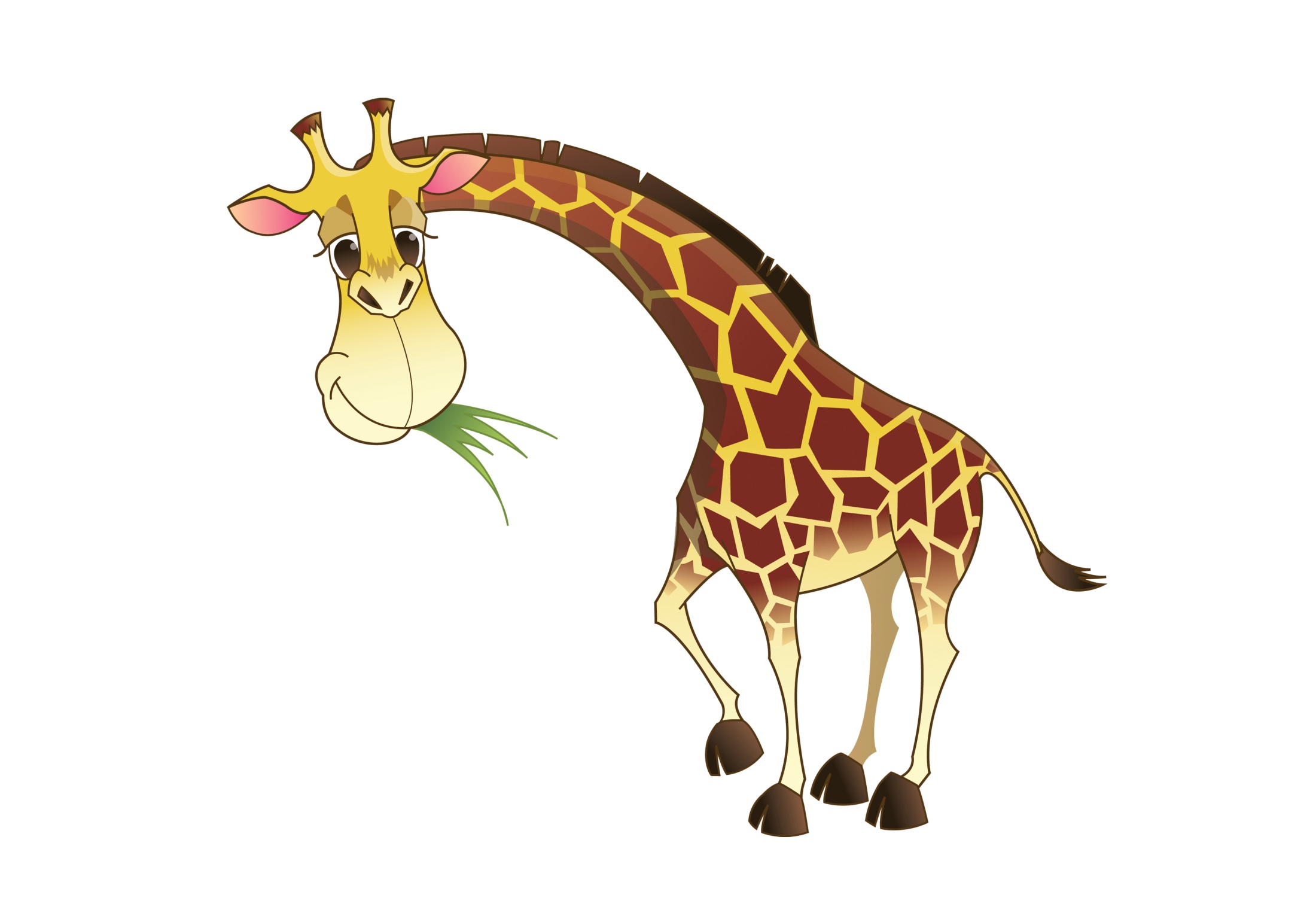 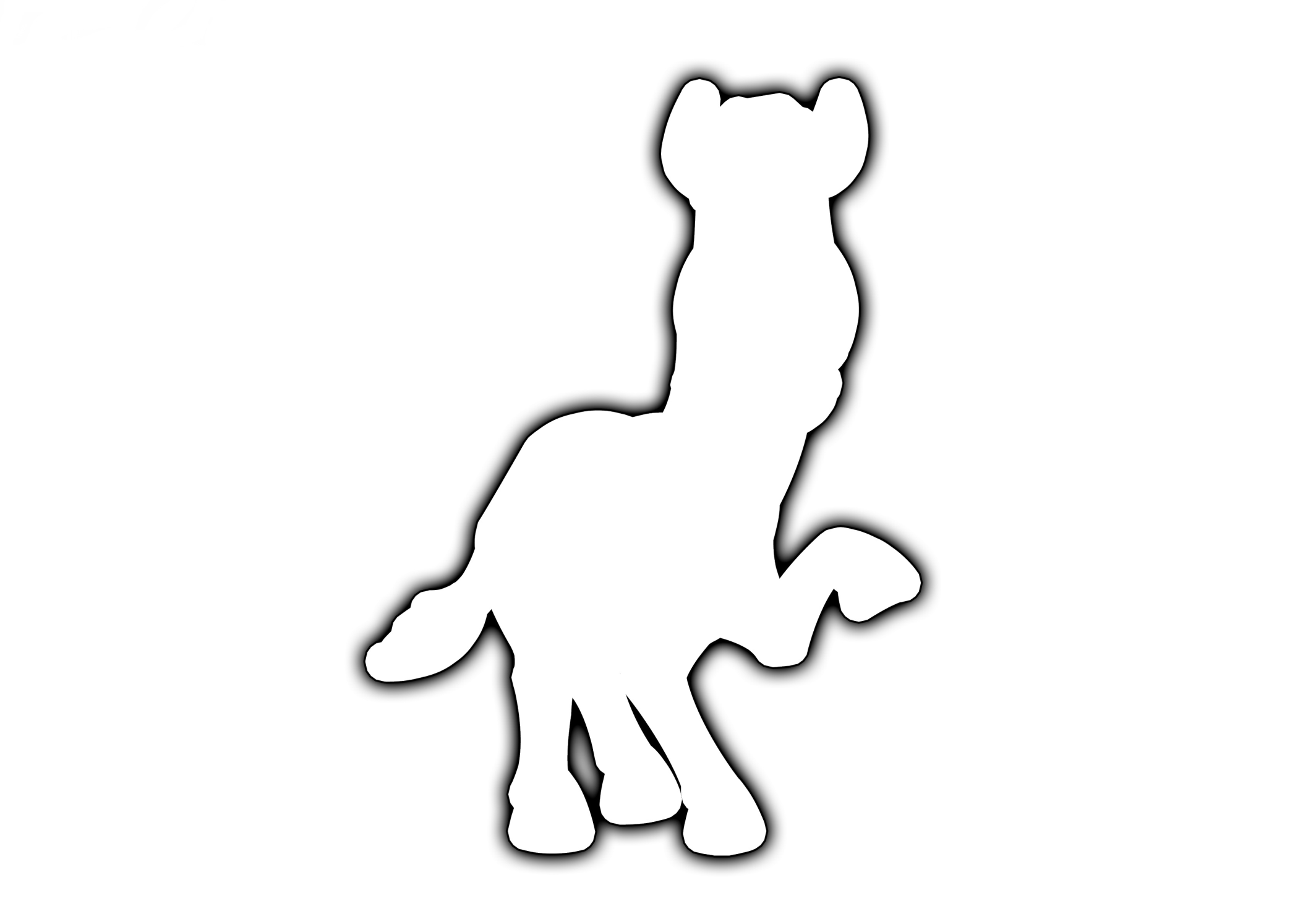 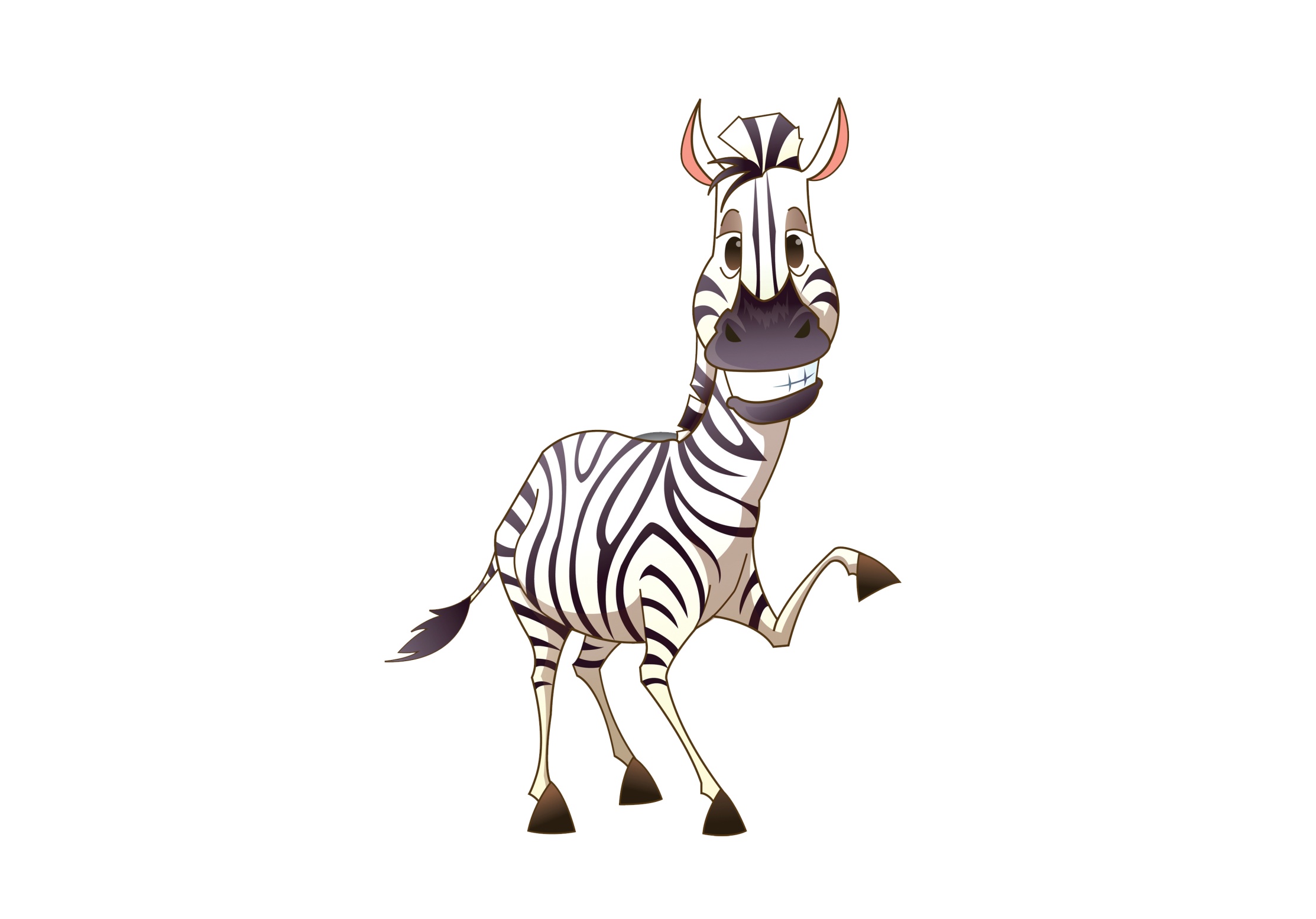 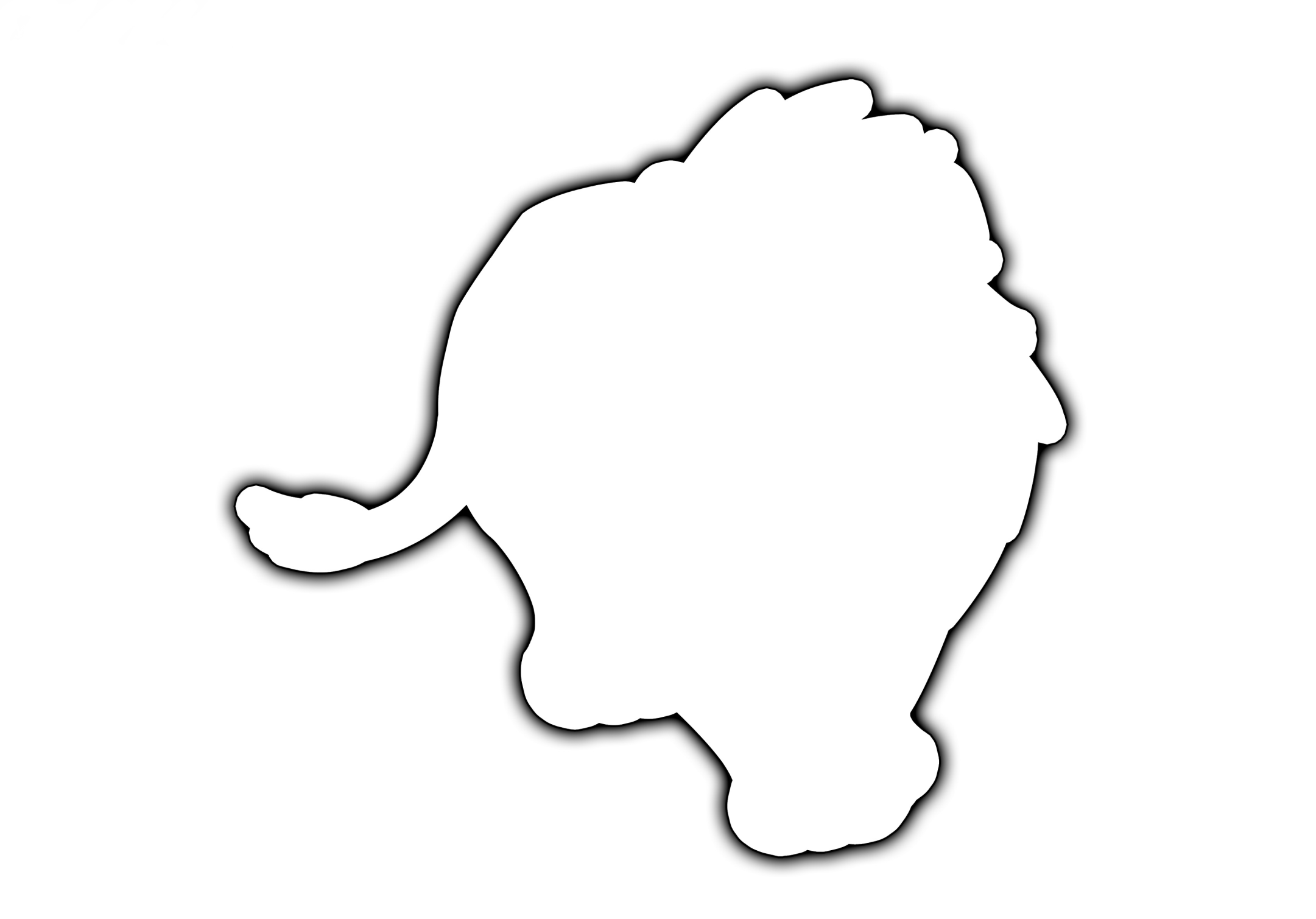 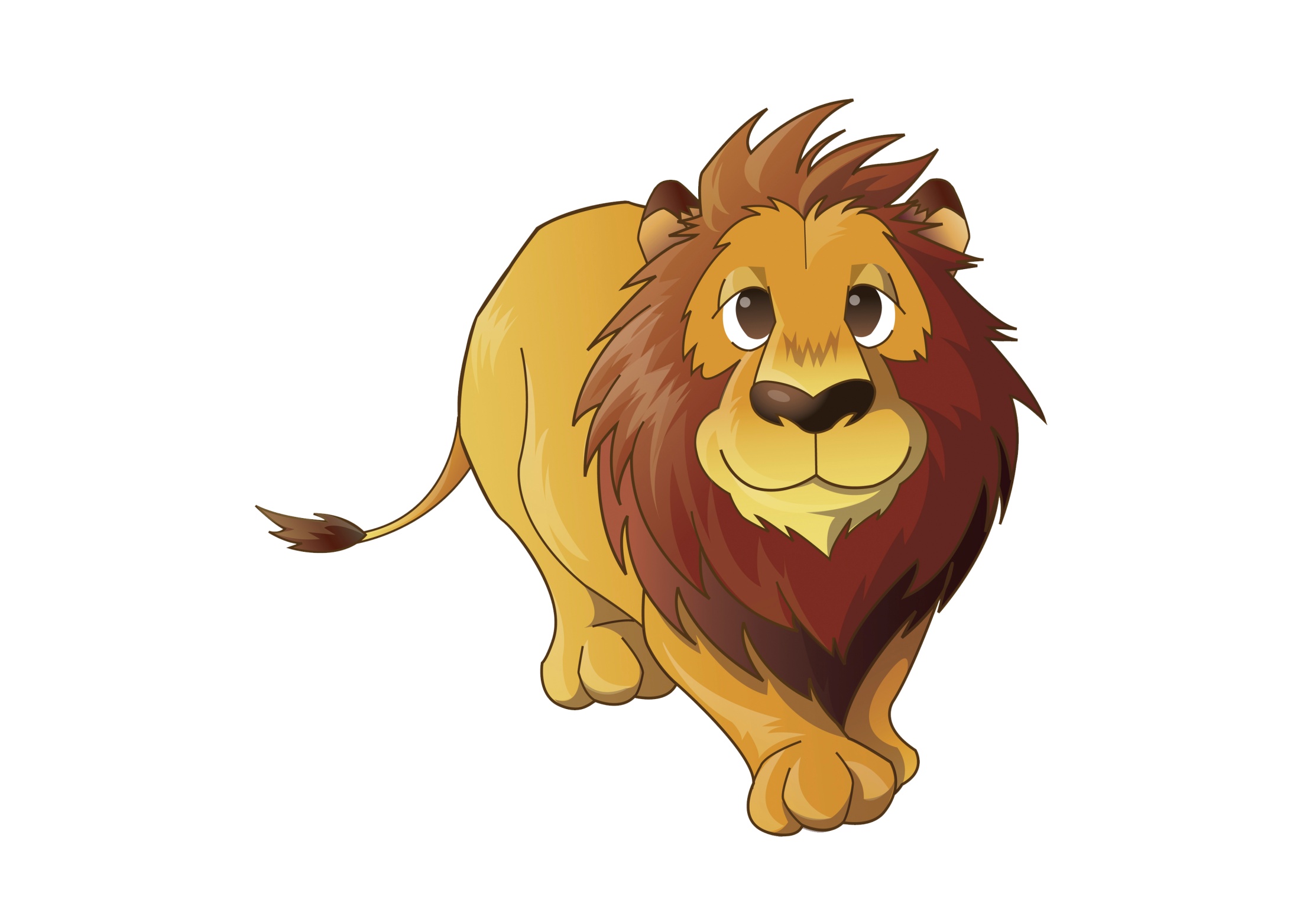 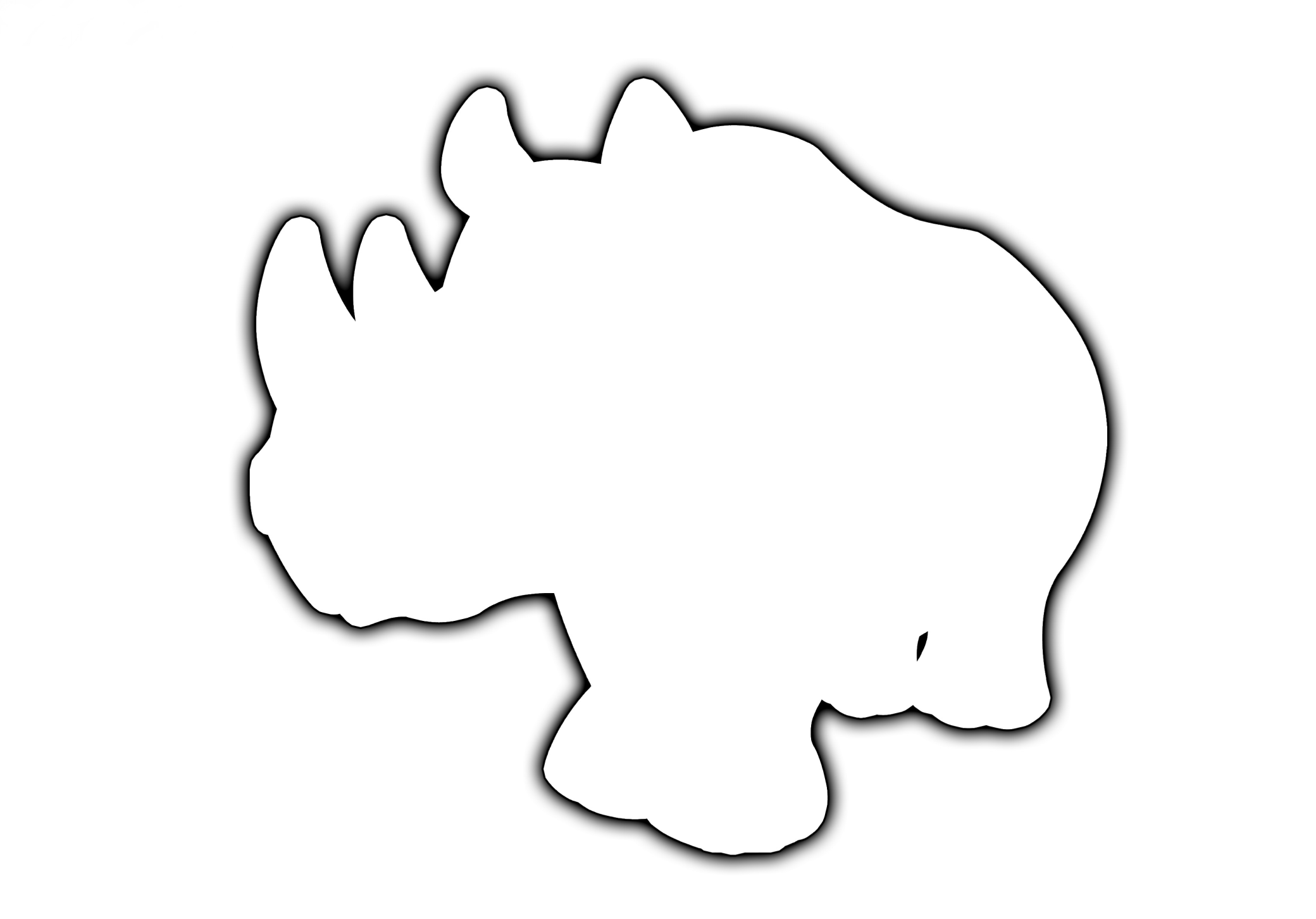 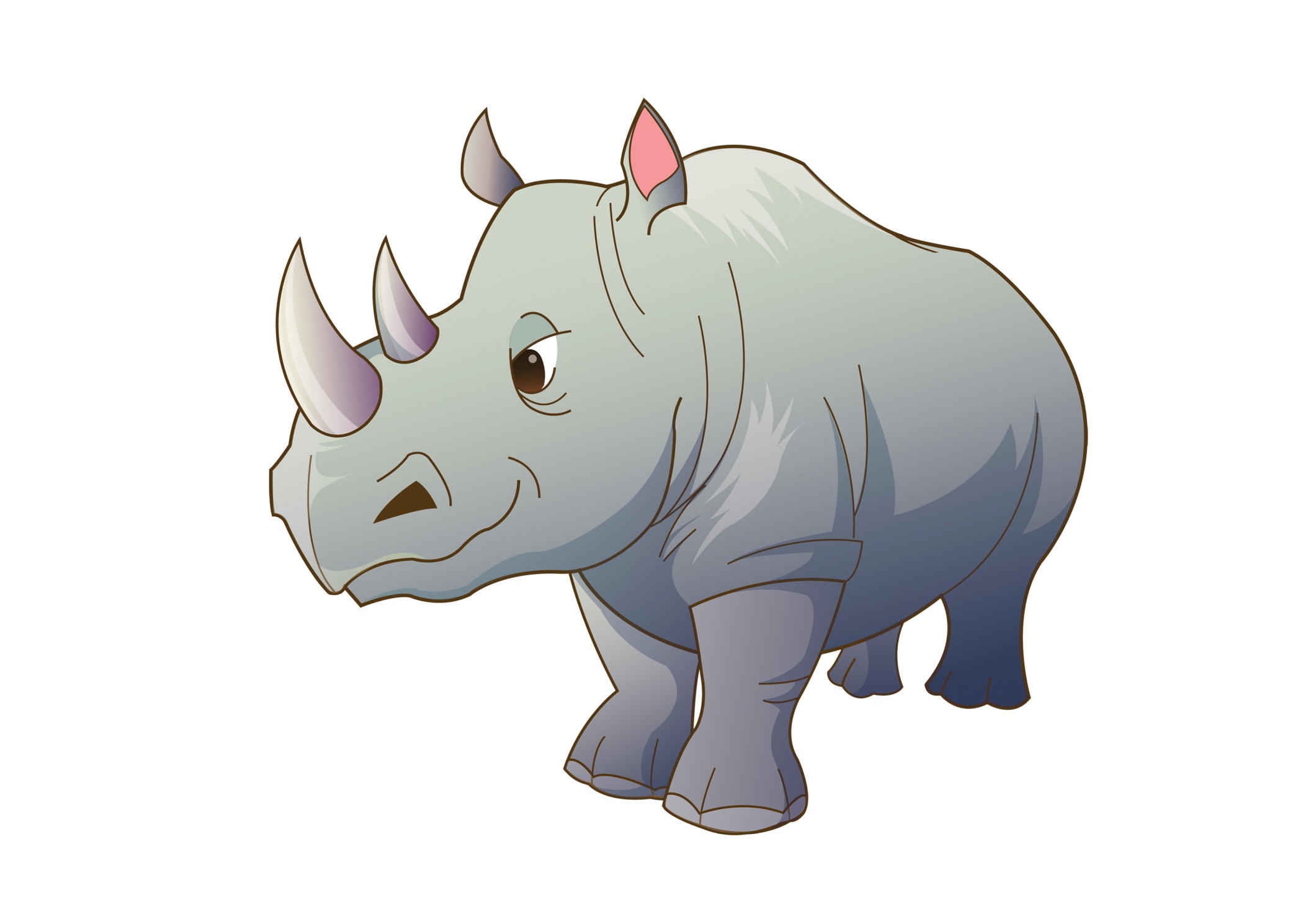 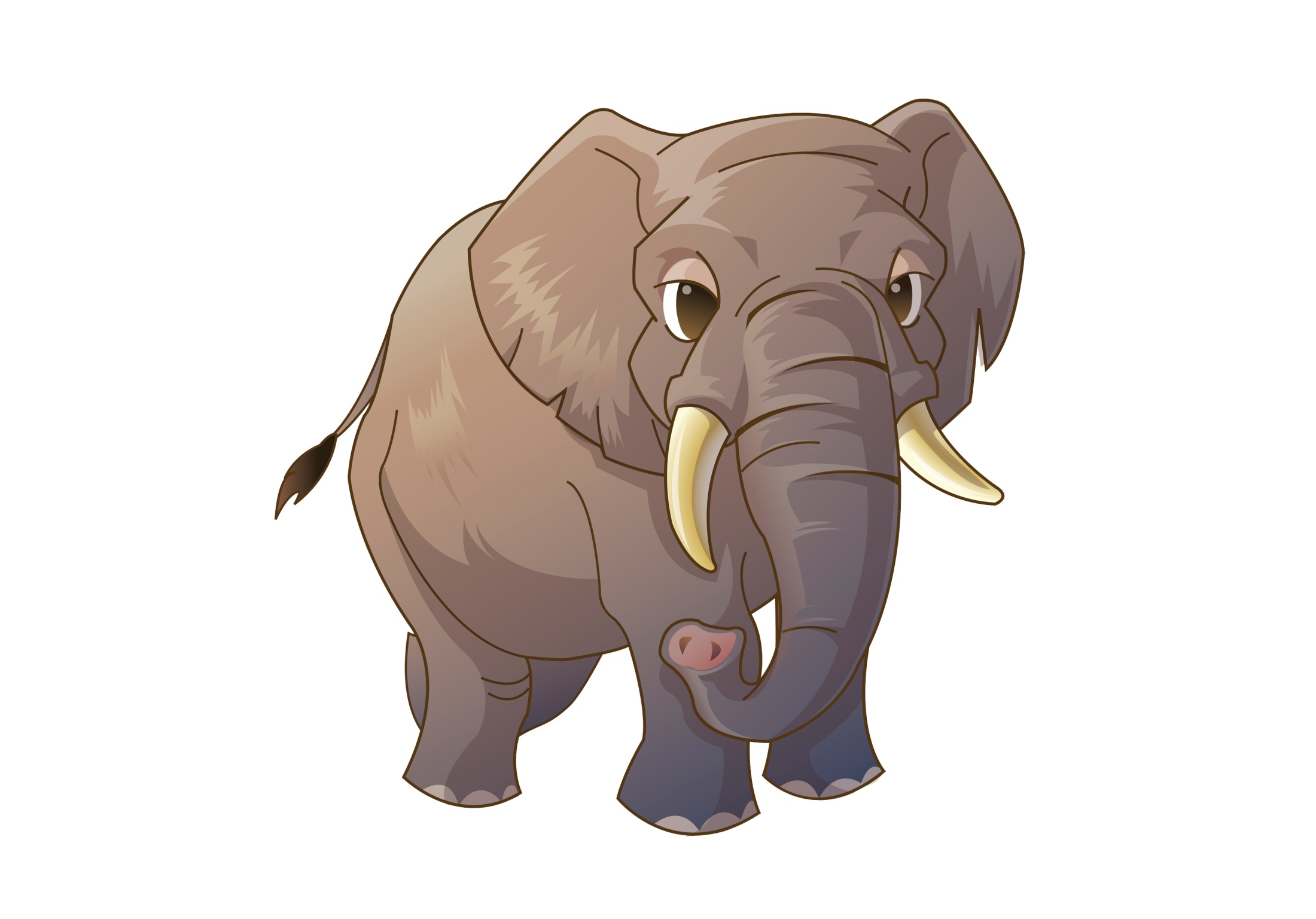 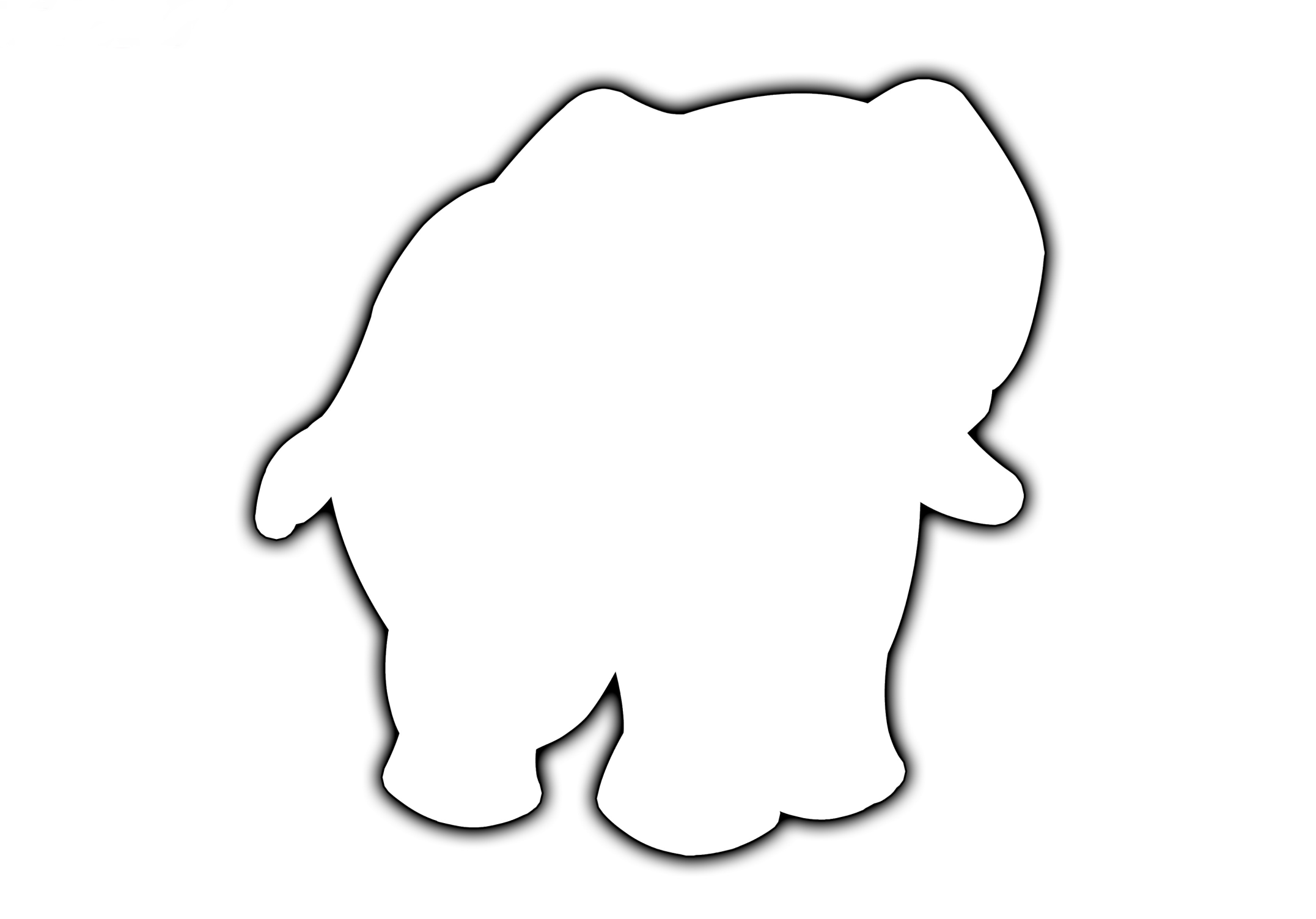 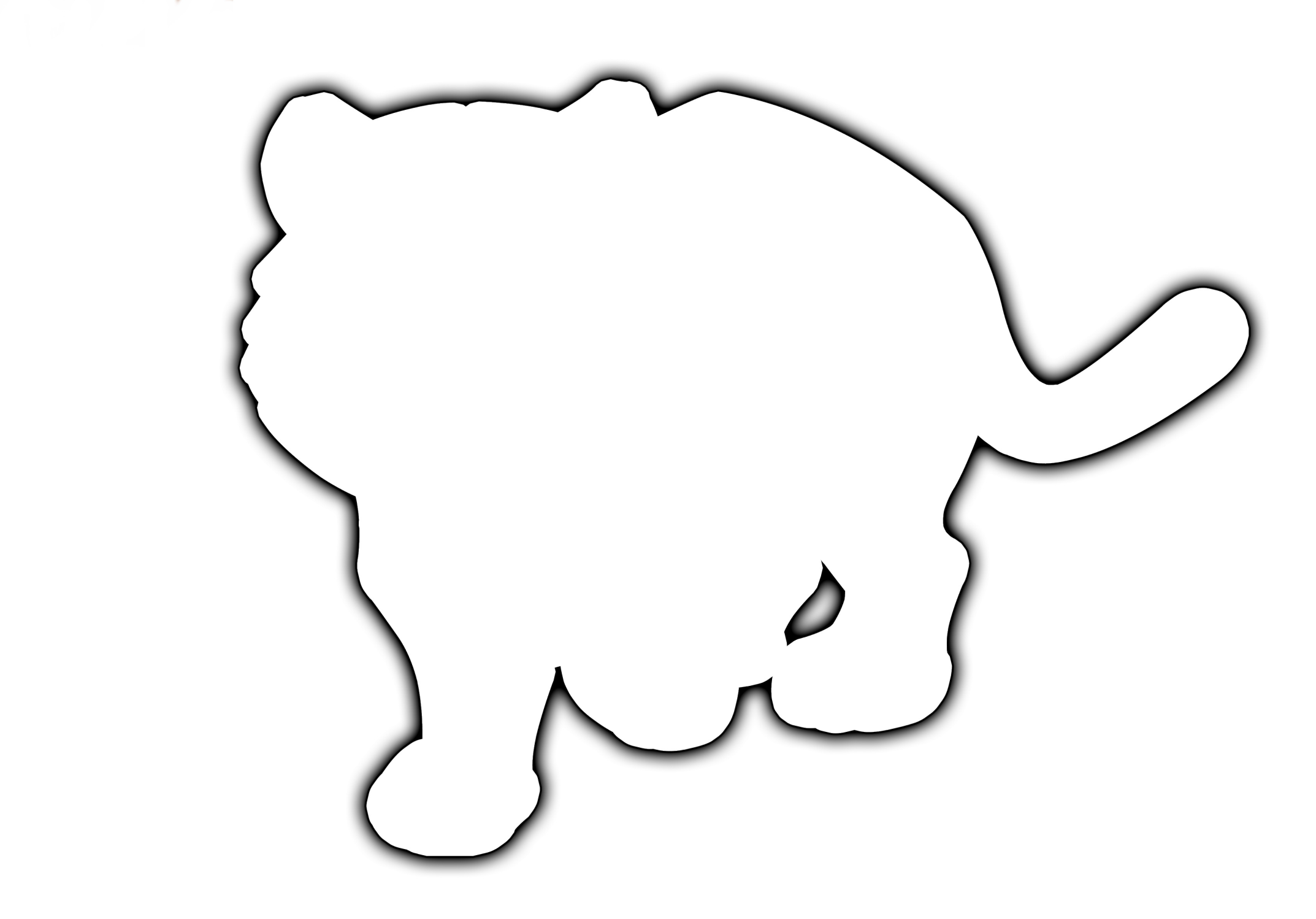 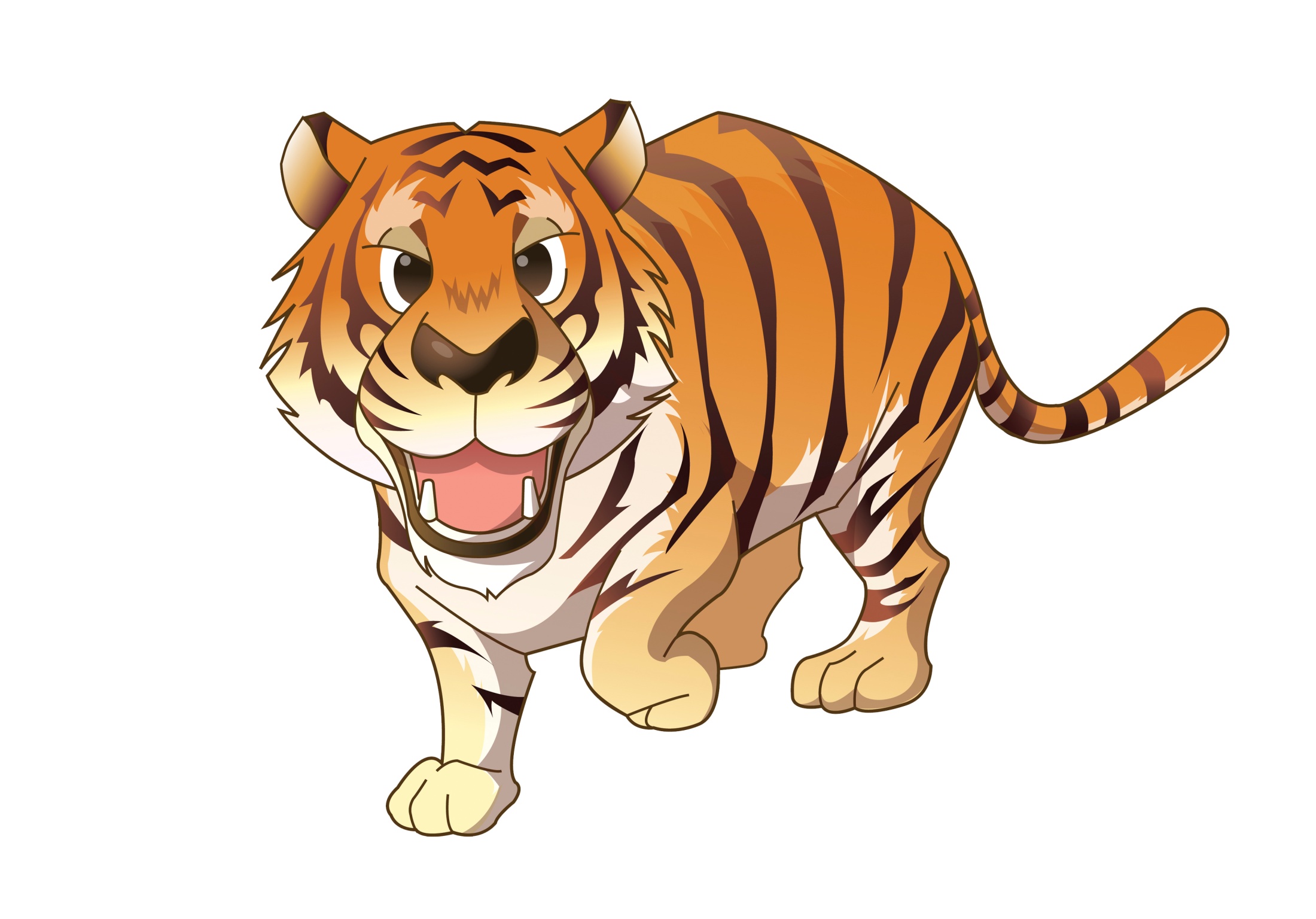 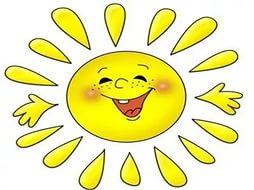 Молодець!